формирование слоговой структуры слова
Слоговая структура слова – взаиморасположение и связь слогов в слове
Формирование слоговой структуры слов в норме проходит по следующим этапам (А. Н. Гвоздев «Вопросы изучения детской речи»)
Оптико-пространственная ориентация
Ритмическая и динамическая организация движений
Способность к серийно-последовательной обработке информации
ТИПЫ НАРУШЕНИЙ СЛОГОВОЙ СТРУКТУРЫ СЛОВА
Искажение структуры отдельного слога
Нарушение последовательности слогов в слове
Нарушение количества слогов
Инертное застревание на каком-либо слоге – персеверации
Уподобление одного слога другому
Слияние частей слов или слов в одно
Антиципации (замена предшествующих звуков последующими)
Контаминации (смешение слов)
Нарушение слоговой структуры оказывает негативное влияние на становление и функционирование всех компонентов языковой системы
Произносительной стороны речи-фонетики.
Лексики.
Грамматического строя речи.

Стойкое искажение слоговой структуры слова у дошкольника является симптомом глубокого нарушения фонематического восприятия, что свидетельствует о наличии ОНР.
Современный подход к формированию слоговой структуры слова у детей с общим недоразвитием речи.
14 типов слоговой структуры слова по возрастающей степени сложности  (классификация А.К. Марковой)
Коррекционная работа по формированию слоговой структуры слова:
1 . Формирование предпосылок развития слоговой структуры слова
2 . Работа над гласными
3 . Работа над слогами
4 . Работа над слогами со стечениями согласных
5. Работа над словами
Формирование предпосылок развития слоговой структуры слова
Продуктивные виды деятельности
1 этап. Работа над гласными
При выполнении артикуляционной гимнастики, артикуляции гласных звуков выполняются соответствующие ручные позы









Ручная поза звука А         Ручная поза звука У             Ручная поза звука И
«Окошечко»                       «Трубочка»                             «Заборчик» 

Тренировка высоты, громкости, силы голоса и темпа произношения.
Работа над речевым дыханием.
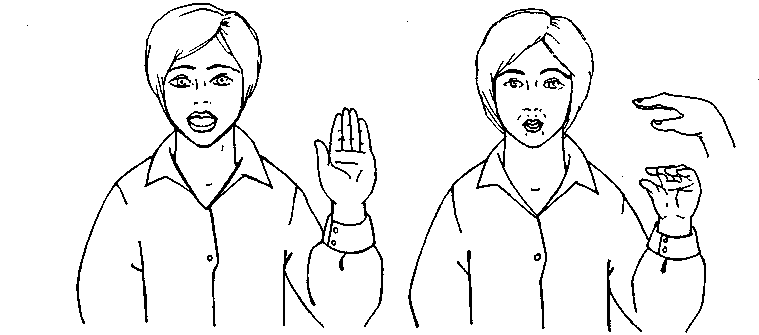 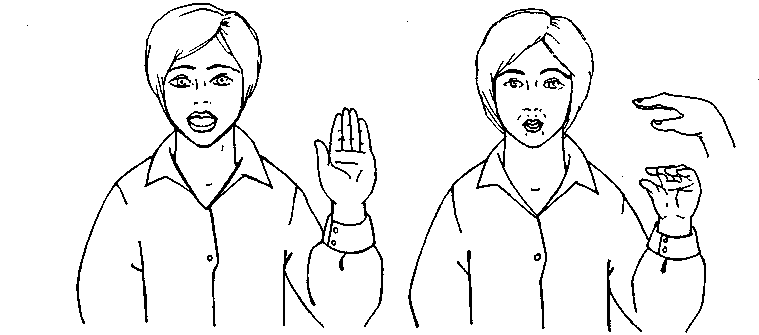 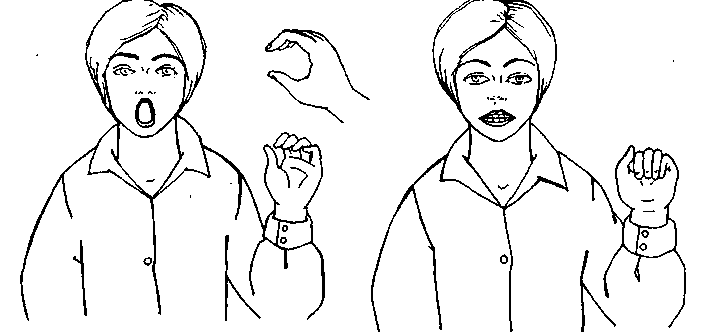 2 и 3 этап. Работа над слогами, слогами со стечением  согласных
При произнесении звуков выполняются соответствующие ручные позы
                                      



                                       
                                       Ручная поза звука И
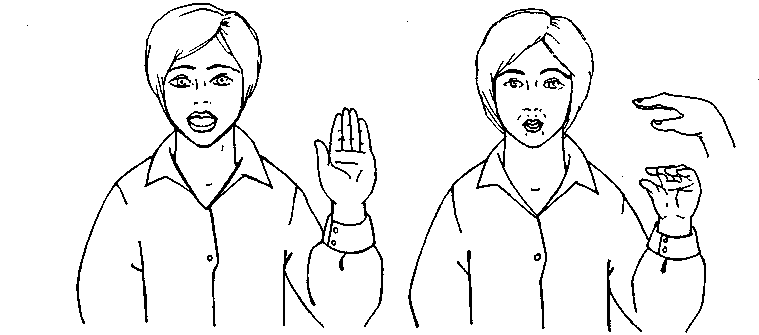 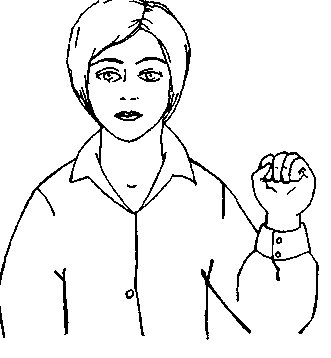 Ручная поза звука А
«Окошечко»
Соотнесение звучания слов со зрительными символами гласных звуков, моделирующими их слоговой контур.
Воспроизведение сочетаний слогов со стечением согласных звуков.
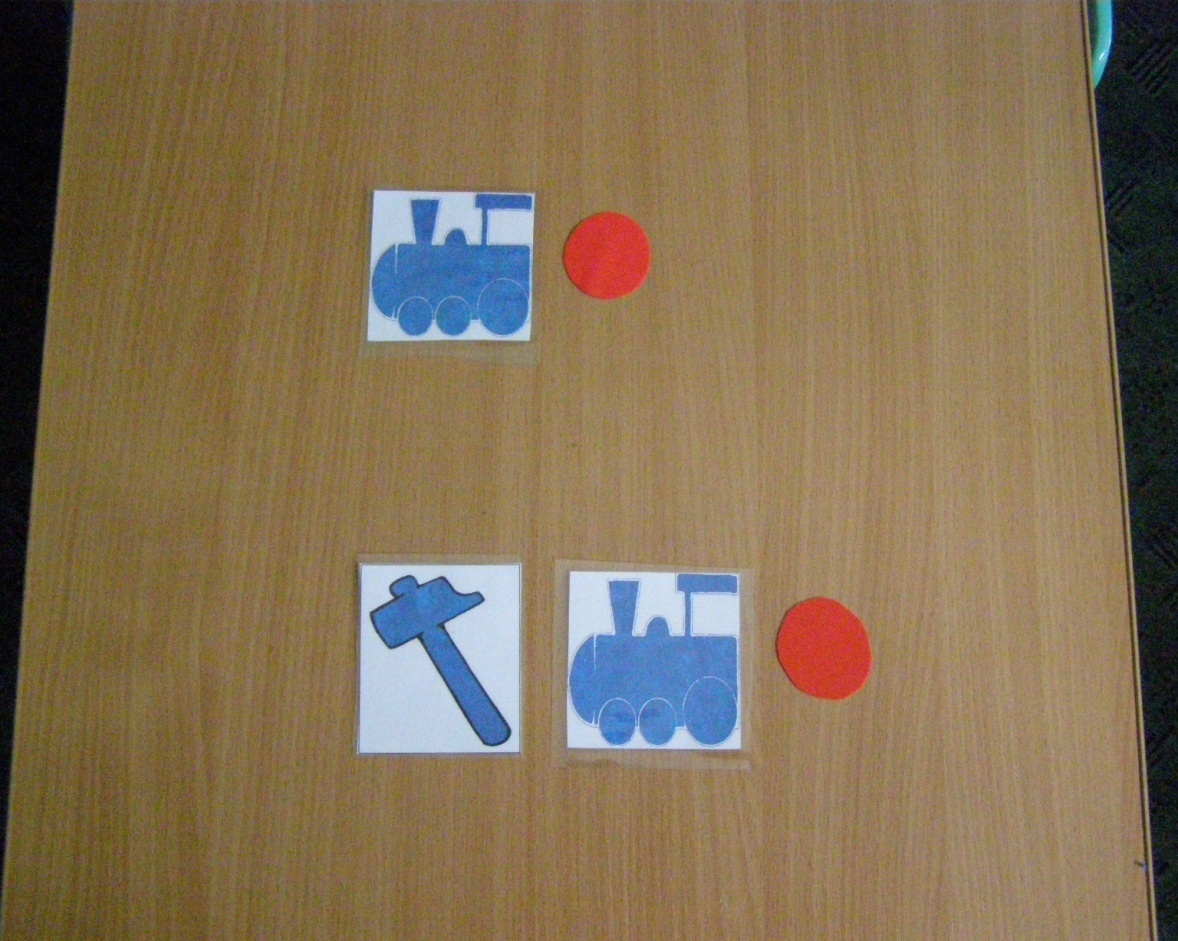 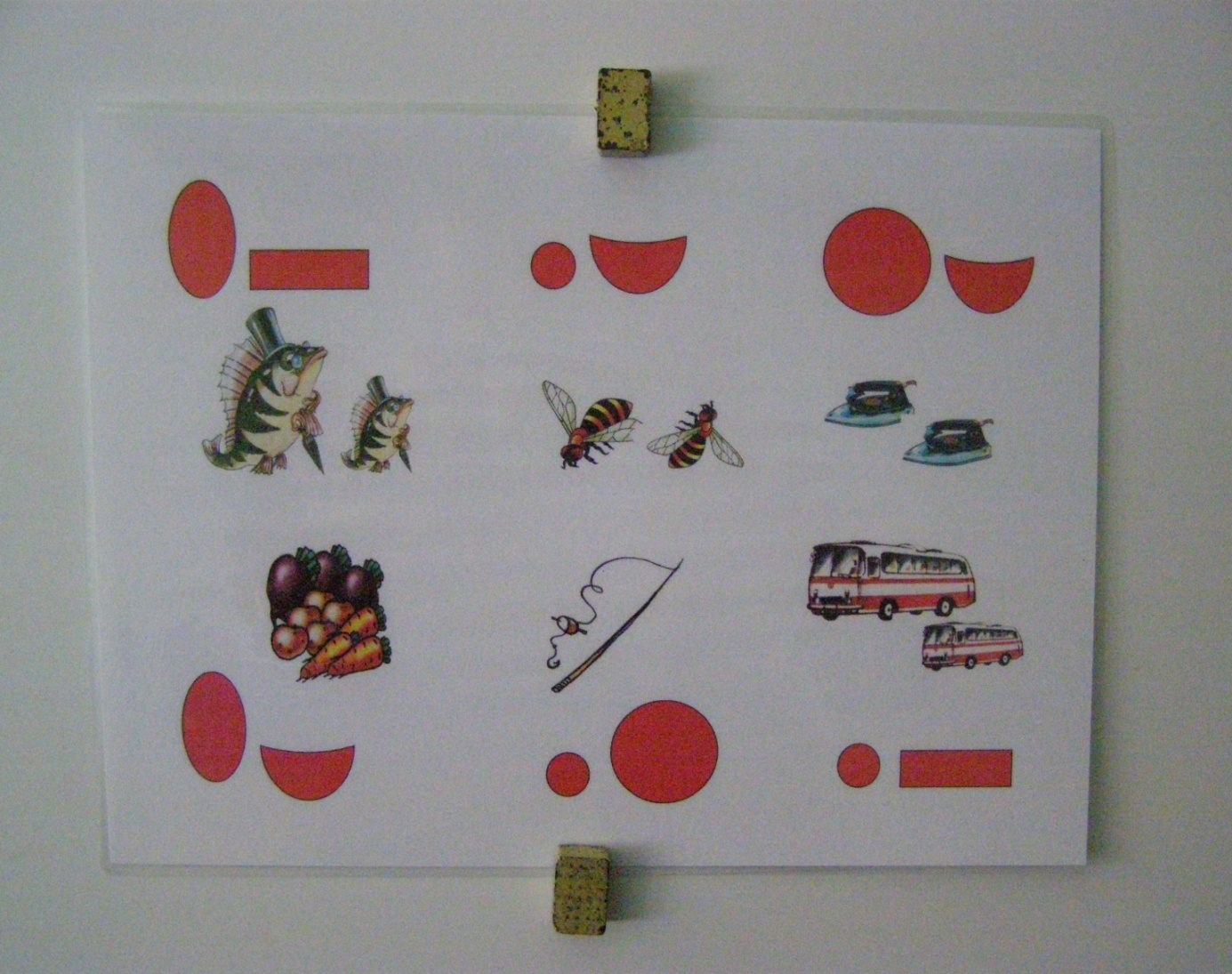 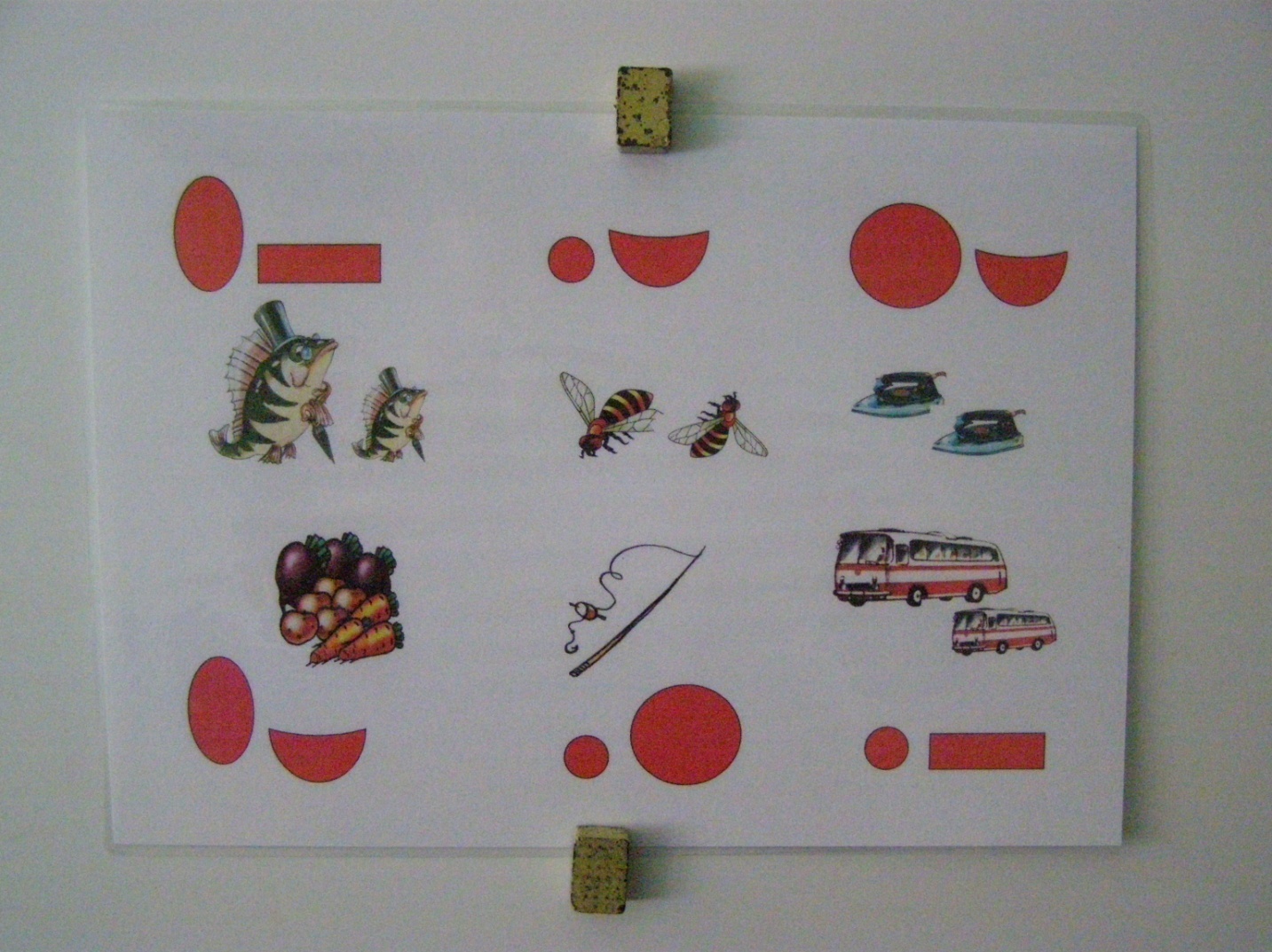 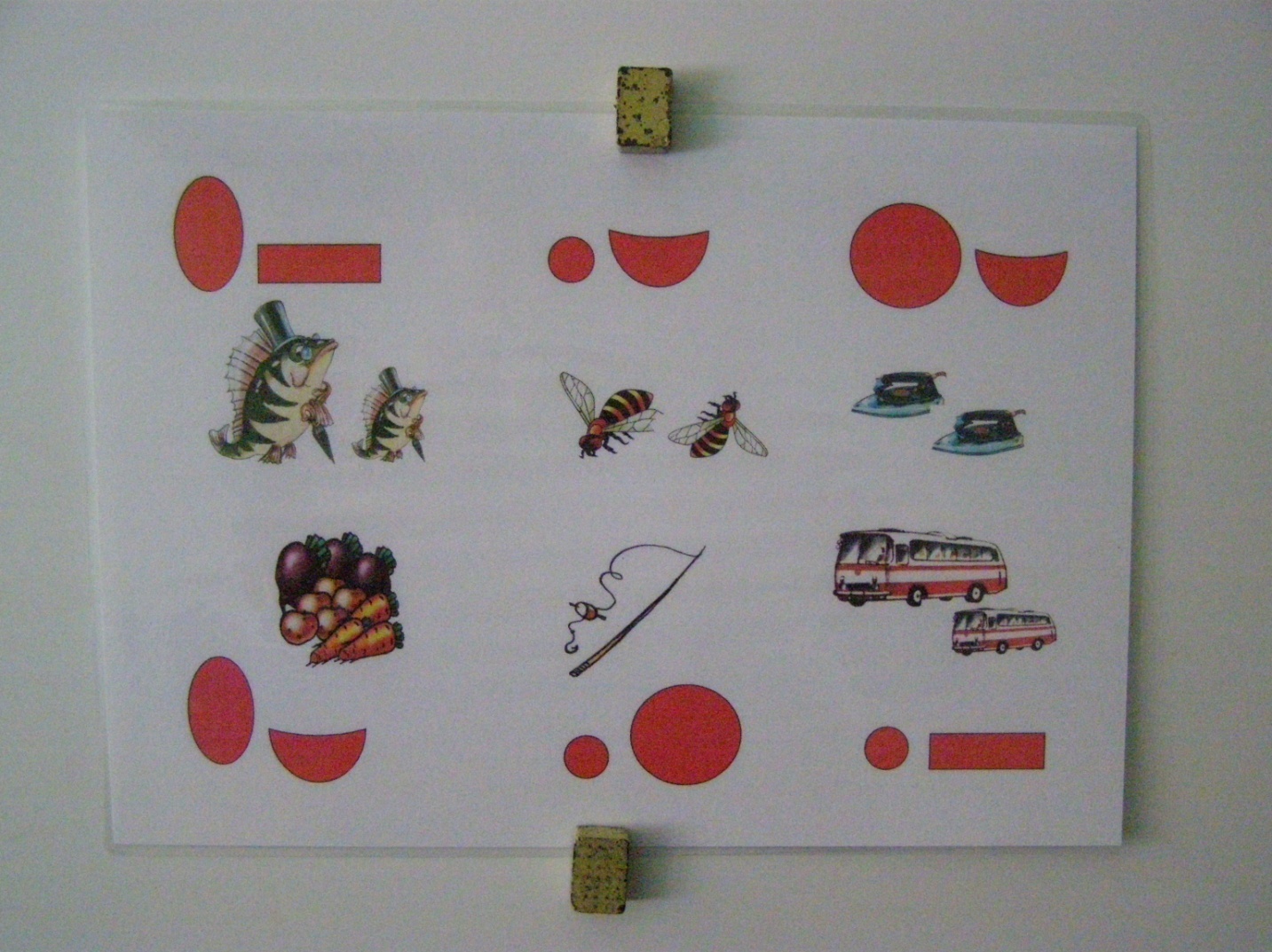 Проговаривание слов (и их сочетаний) содержащих стечение согласных звуков
5. Работа над словами
Упражнения на различение длинных и коротких слов